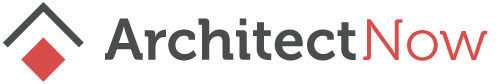 Demystifying Azure Pricing
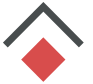 WHO WE ARE
Kevin Grossnicklaus
President
ArchitectNow
kvgros@architectnow.net
LinkedIn 
@kvgros
 
Alex Will
Chief Technology Officer
ArchitectNow
awill@architectnow.net
LinkedIn
YouTube 
@awill_dotnet
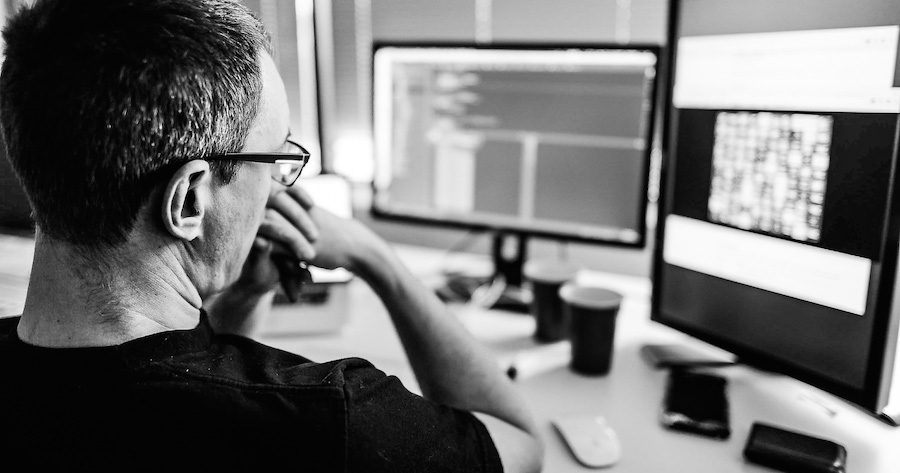 www.ArchitectNow.net
@architectnow
LinkedIn
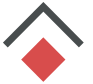 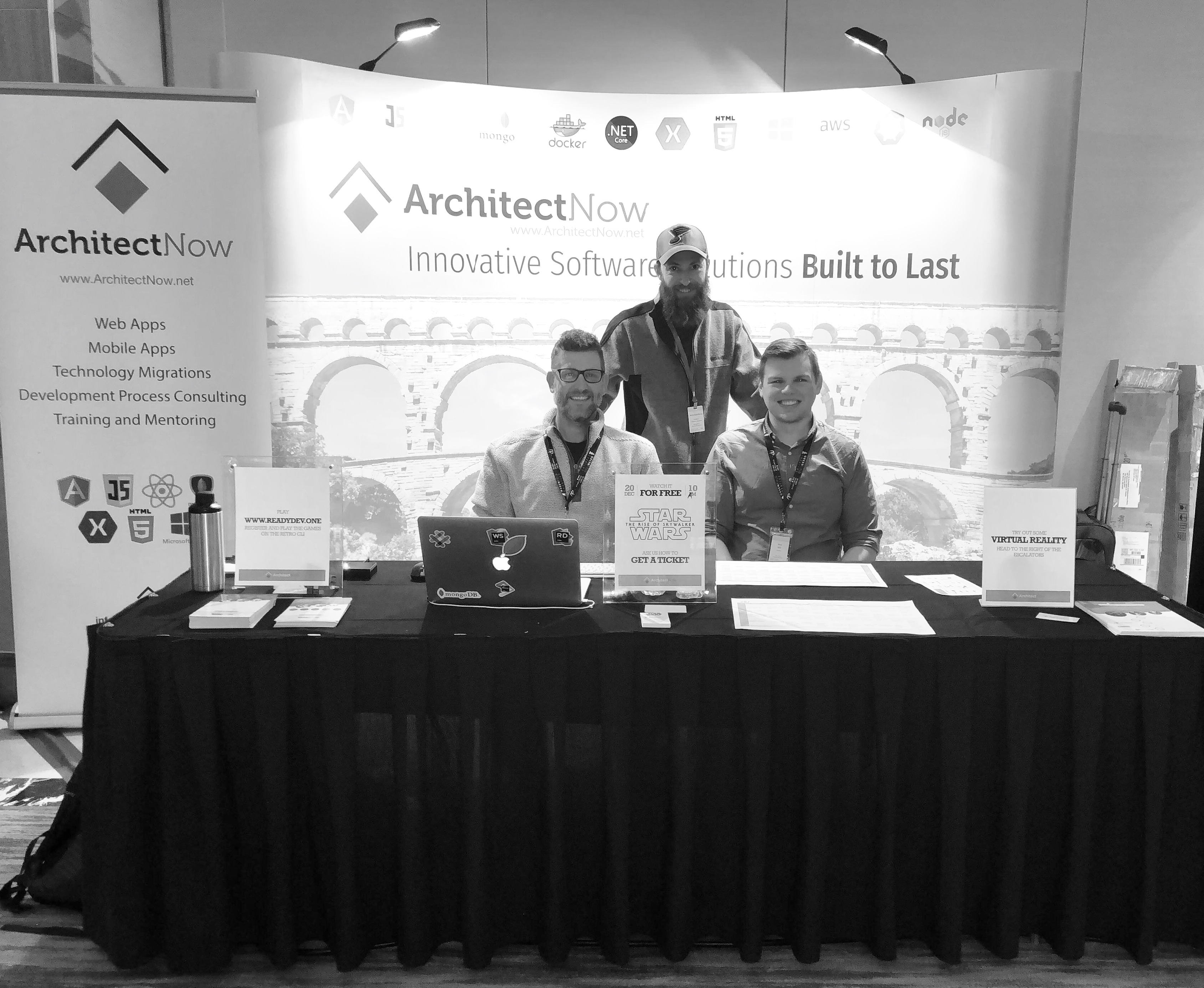 ARCHITECTNOW
ArchitectNow is a technology company that advises and builds solutions to allow businesses to reach their next level of growth. We derive success from our fully equipped teams of technical experts and cross functional capabilities. Our team members come from a variety of diverse backgrounds that allows us to look at a technical challenge with an endless amount of different perspectives. From athletes to musicians to technology purists, we are diligent about becoming familiar with our clients’ deepest goals, aiming to provide the most tailored and unique suggestions rather than taking a standardized approach.
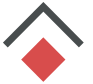 WHAT WE DO
Facilitating Growth via Technology
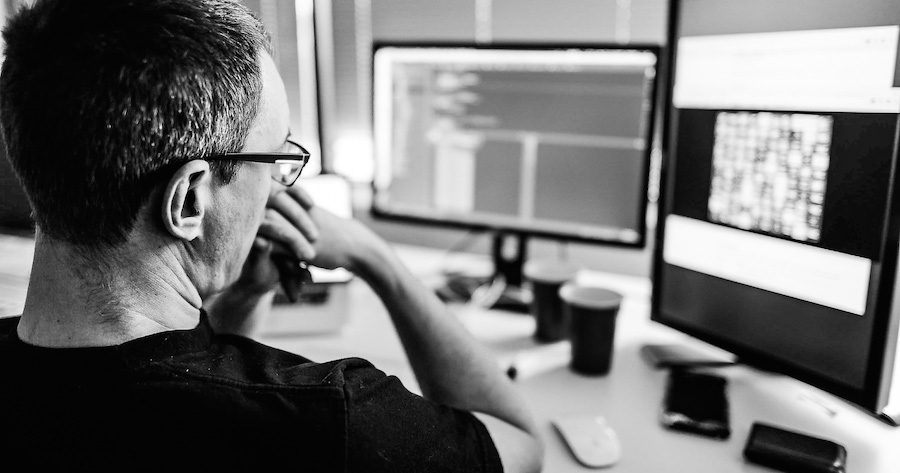 Our clients have strategic needs to fulfill technical outcomes. We leverage our software development skills to help them plan, build & launch custom software into the market or to improve internal systems to streamline their workflow processes. The types of solutions we provide include, but are not limited to:
Building Custom Cloud-Native Web Applications
Transformation of Legacy Software
Cross Platform Mobile Development
Software Methodology Advising
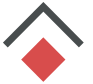 Agenda
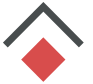 Azure Basics
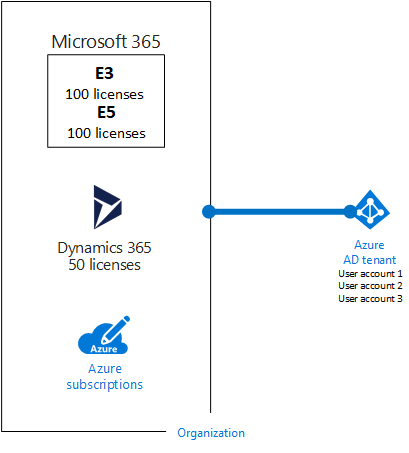 Tenant
Houses the users
Organization
Domain
Subscriptions
M365 
Dynamics
Azure
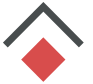 Types of Subscriptions
Pay-As-You-Go
VS Benefits
EA
Sponsorship
CSP
Dev/Test
[Speaker Notes: Free? https://azure.microsoft.com/en-us/free/search/?&ef_id=CjwKCAjwt8uGBhBAEiwAayu_9XChzD7MHztxg9fcL0LAQIVOxu63f4WDgEutdfhN5RIvOva6bB5gJxoCsoIQAvD_BwE:G:s&OCID=AID2100131_SEM_CjwKCAjwt8uGBhBAEiwAayu_9XChzD7MHztxg9fcL0LAQIVOxu63f4WDgEutdfhN5RIvOva6bB5gJxoCsoIQAvD_BwE:G:s&gclid=CjwKCAjwt8uGBhBAEiwAayu_9XChzD7MHztxg9fcL0LAQIVOxu63f4WDgEutdfhN5RIvOva6bB5gJxoCsoIQAvD_BwE

Pay-as-you-go
* Small
not for businesses

EA
A commitment
You pay for a certain amount
You  need at least 250 licenses. Will be 1000
You pay every year
3 year contract
CSP
Bulk Buying
We pay microsoft you pay us
We get 1 big bill from Microsoft and we split it out
Better support contracts
Better training
This is for small to medium size companies
Not doing million a year in azure
We are experts in this area
Sponsorships
Non profit 
Free Azure
Dev/Test
No SLA’s 
Discounted compute
No guarantee in resourcing available]
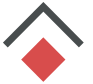 Types of Pricing
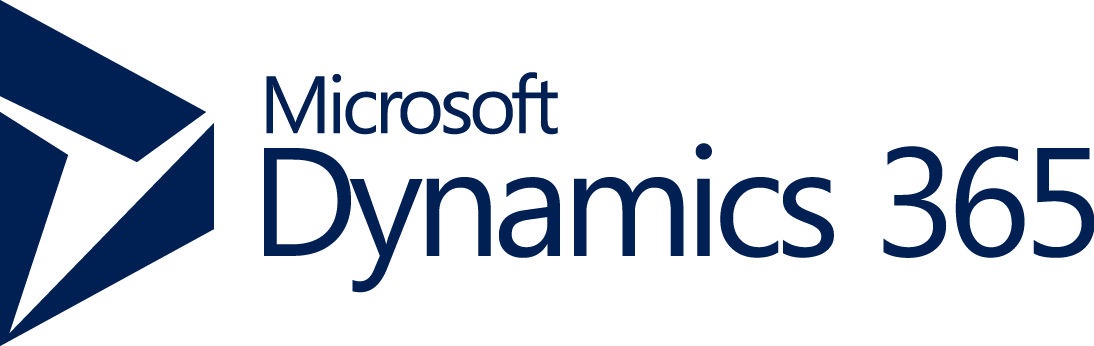 License Based
Per User
Per App
Pay-as-you-go
Reserved Pricing
Spot Pricing
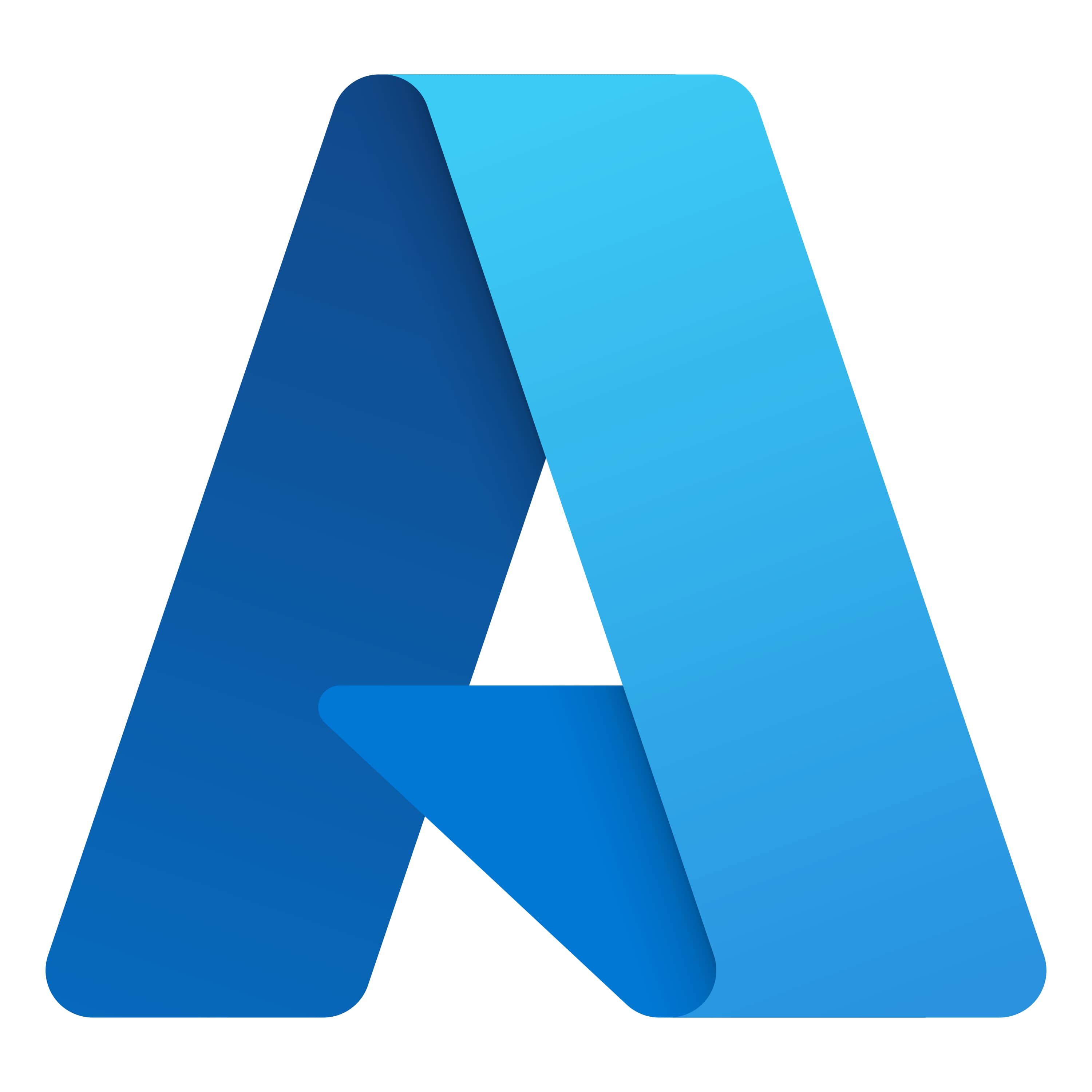 [Speaker Notes: Power Platform
Pay per month
License or user

O365
E3 pay per month per user
Azure 
You either pay as you use it or pay to reserve
Spot pay for peoples unused compute
Long running process that aren’t high priority and can be used]
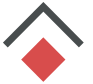 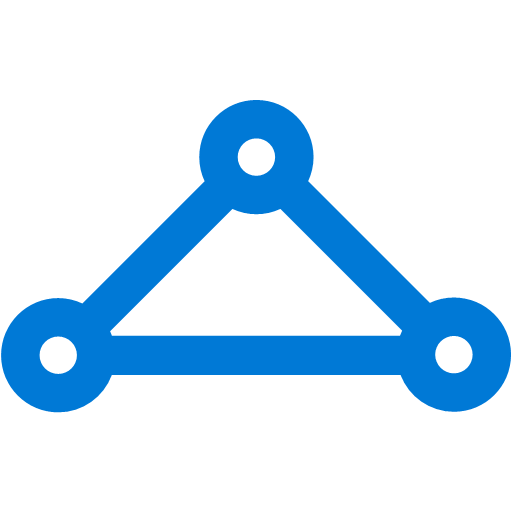 Base Costs - Bandwidth
Ingress*: Free
Egress: .05 – 0.0875 per GB
[Speaker Notes: https://azure.microsoft.com/en-us/pricing/details/app-service/windows/
https://azure.microsoft.com/en-us/global-infrastructure/geographies/
https://news.microsoft.com/stories/microsoft-datacenter-tour/]
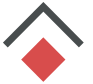 Azure VMs (IAAS)
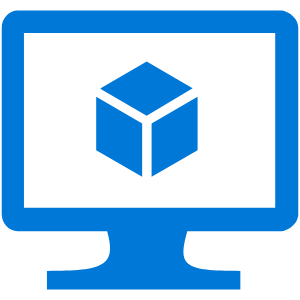 Pay-as-you-go
Pay only when it is on
Pay per hour
Reserved
Known capacity. Purchase chunks for discount
Spot
Purchase unused capacity for discount
Types
Memory, General, CPU, Storage
Auto turn-off
Scale Sets
[Speaker Notes: https://azure.microsoft.com/en-us/pricing/details/virtual-machines/windows/

Only pay for what you need!!!!
Only pay for what you use!!!!!
Talk about the how the types are optimized

Turn on at 8am turn off at 4 pm

Scale sets are load balanced!]
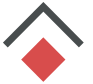 Azure App Services
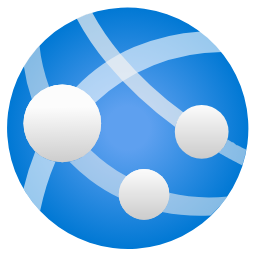 Pay-as-you-go
You still pay when it is turned off
Types
Free, Shared, Basic, Standard, Premium, Isolated
Scale out, and Up
Pay at the Service Plan level
SLA when more than 1 instance
[Speaker Notes: https://azure.microsoft.com/en-us/pricing/details/app-service/windows/

Turning off, does not stop the paying
Can be shared across apps]
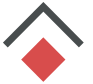 Azure Kubernetes Services
No Charge for managing Cluster
Based on VM Pricing for nodes
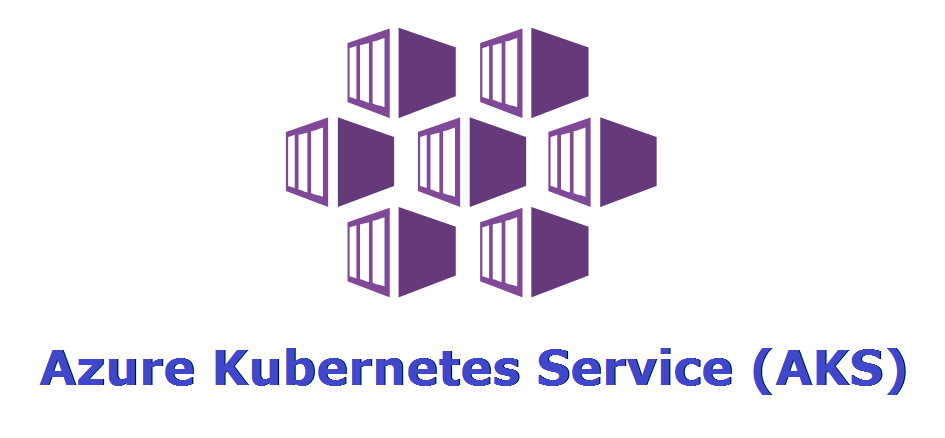 [Speaker Notes: https://azure.microsoft.com/en-us/pricing/details/app-service/windows/]
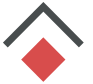 Azure SQL
Serverless
V-Core
DTU
Database Transaction Unit
CPU, Memory, I/O
Single Database
Elastic Pool
Service Tier
Basic, Business Critical, HyperScale
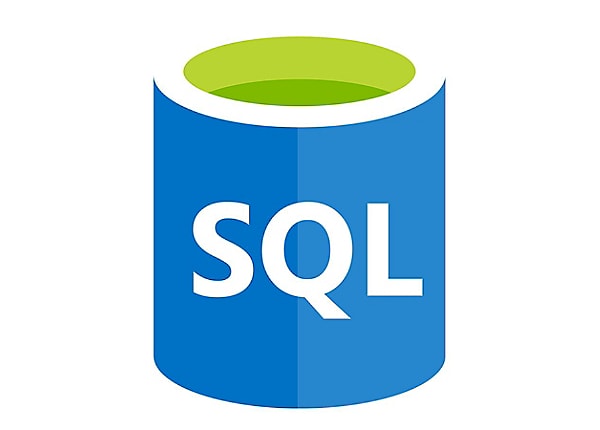 [Speaker Notes: https://azure.microsoft.com/en-us/pricing/details/azure-sql-database/single/
https://dtucalculator.azurewebsites.net/
https://docs.microsoft.com/en-us/azure/azure-sql/virtual-machines/windows/pricing-guidance#:~:text=Bringing%20your%20own%20SQL%20Server%20license%20through%20License,program%20or%20through%20a%20Cloud%20Solution%20Partner%20%28CSP%29.
https://azure.microsoft.com/en-us/pricing/hybrid-benefit/

Full SQL Server 


Serverless

Vcore 
* Reserved
DTU
A way to scale everything
Easy to get in cheap]
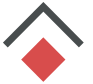 Azure Cosmos
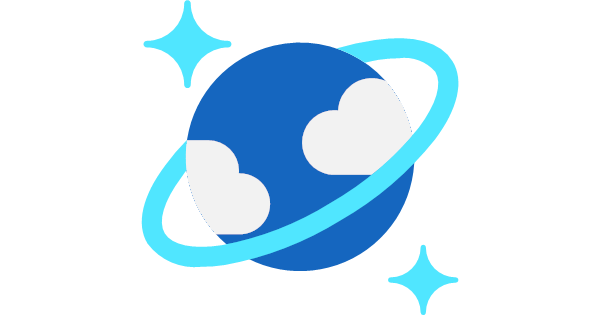 Provisioned Throughput
Serverless
Storage Costs
RUs
Request Units
[Speaker Notes: https://docs.microsoft.com/en-us/azure/cosmos-db/optimize-cost-reads-writes
https://docs.microsoft.com/en-us/azure/cosmos-db/synapse-link]
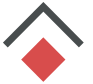 Azure Blob Storage
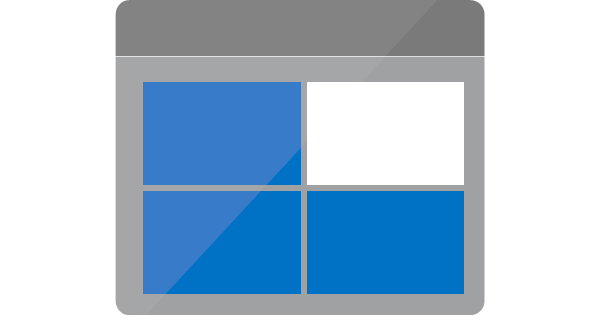 Premium/Hot/Cold/Archive
Priced per GB
Tiered Pricing on TB
[Speaker Notes: https://azure.microsoft.com/en-us/pricing/details/storage/blobs/]
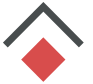 Azure Functions
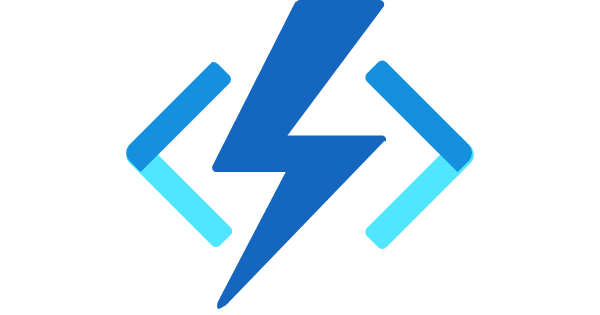 Consumption
1 Million Free
Cold Starts
Premium
Pay for Cores, and Memory
App Service Plan
[Speaker Notes: https://azure.microsoft.com/en-us/pricing/details/functions/

You just need something done periodicaly
Written in C# Node

Cold start is what is sounds like they have to turn it on

Batch processing

Web hooks]
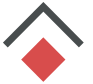 Azure App Insights
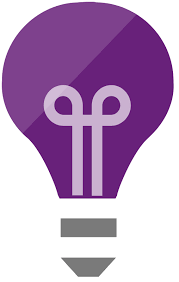 Commitment
Pay-as-you-go
$2.76 /GB  
First 5 GB free
Cost for storage
0.12 per GB
Alerts
[Speaker Notes: https://azure.microsoft.com/en-us/pricing/details/monitor/

Azure policy
Metrics on vm]
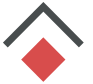 Azure Cost Management
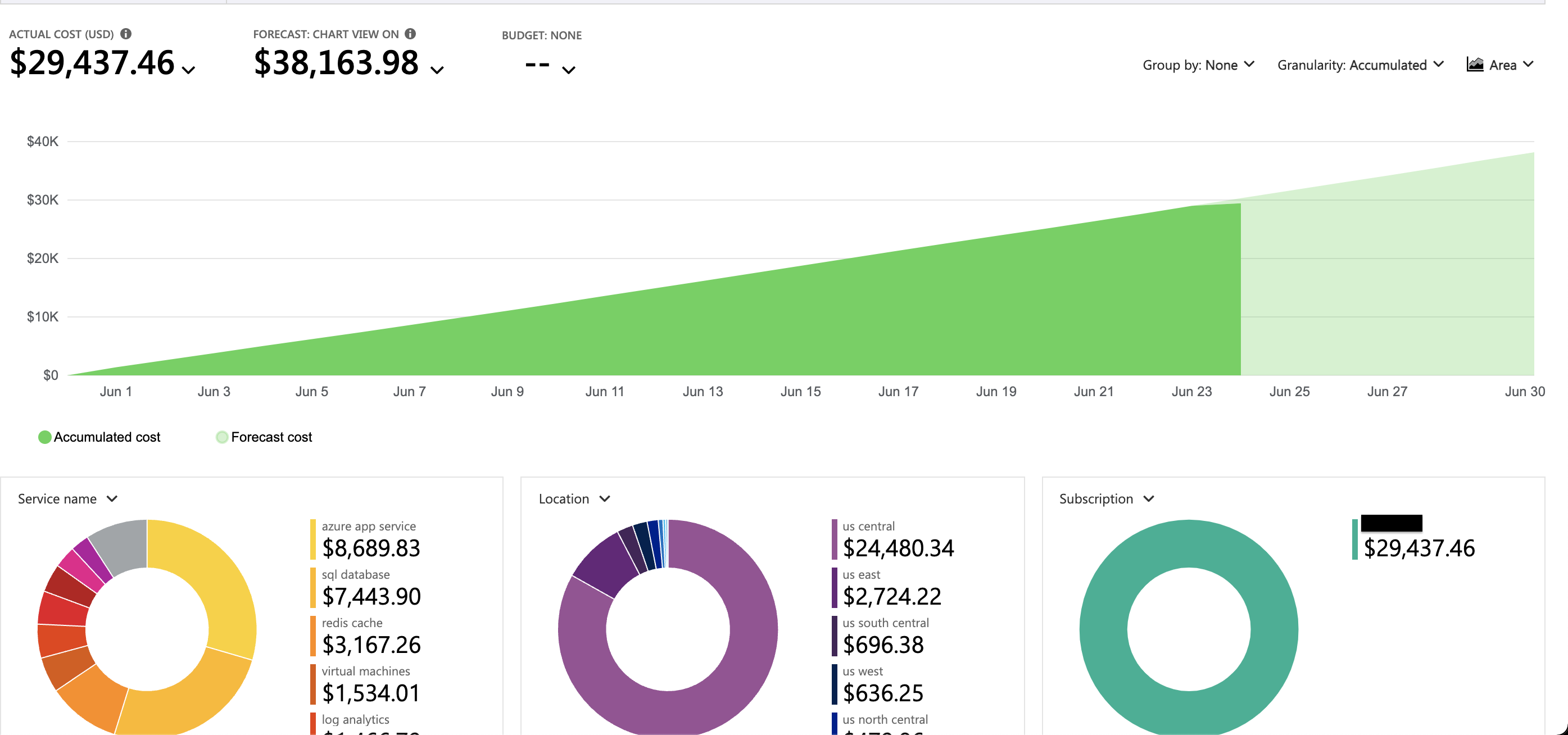 [Speaker Notes: https://azure.microsoft.com/en-us/pricing/details/functions/]
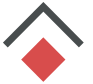 Azure Cost Management
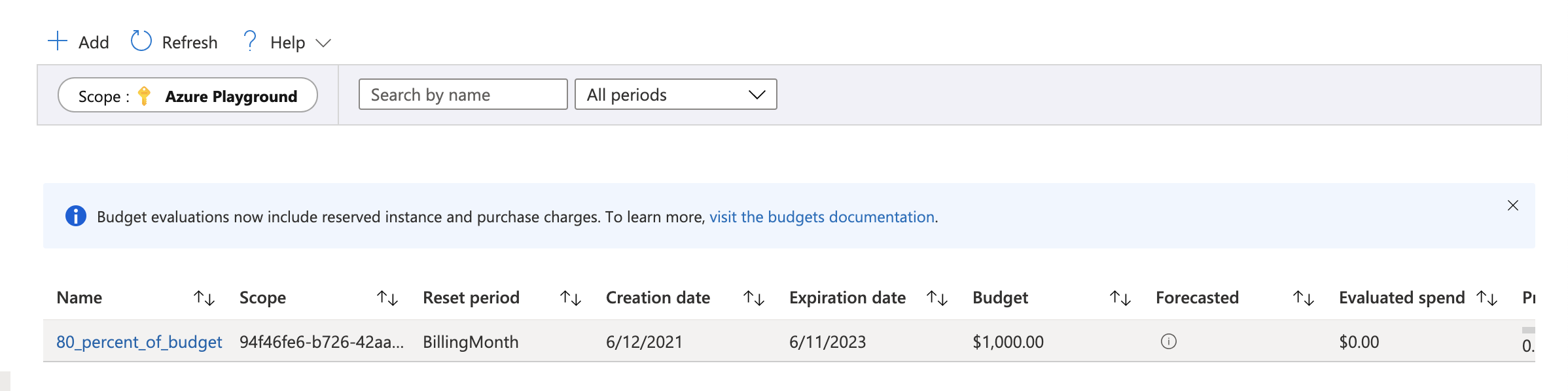 [Speaker Notes: https://azure.microsoft.com/en-us/pricing/details/functions/]
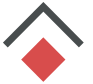 Azure Cost Management
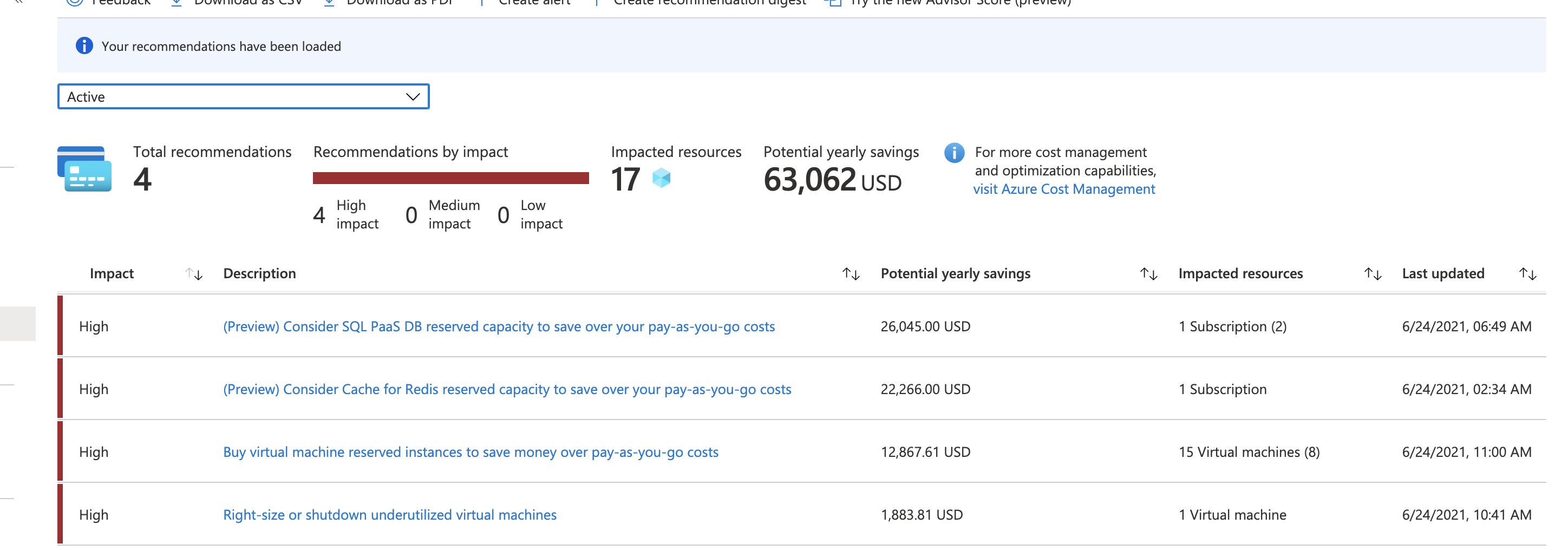 [Speaker Notes: https://azure.microsoft.com/en-us/pricing/details/functions/]
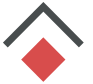 Infrastructure as Code
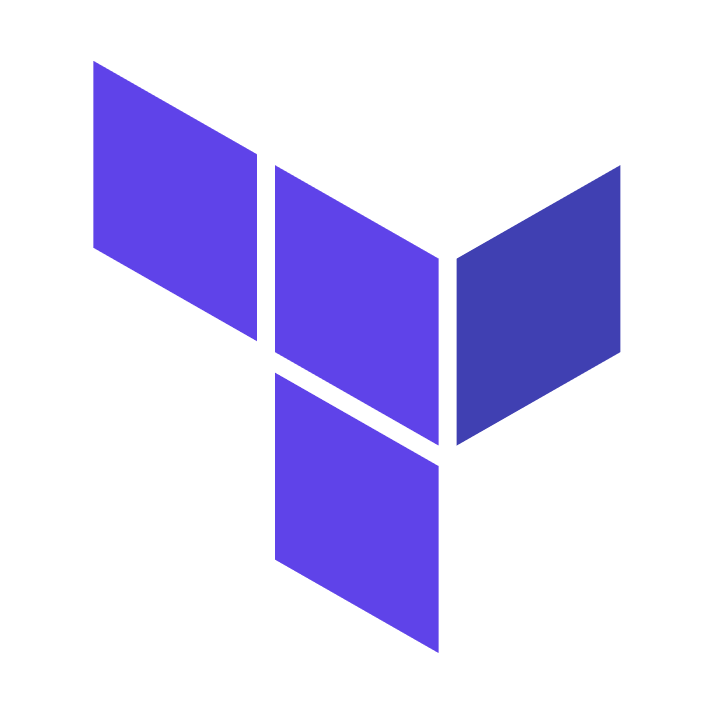 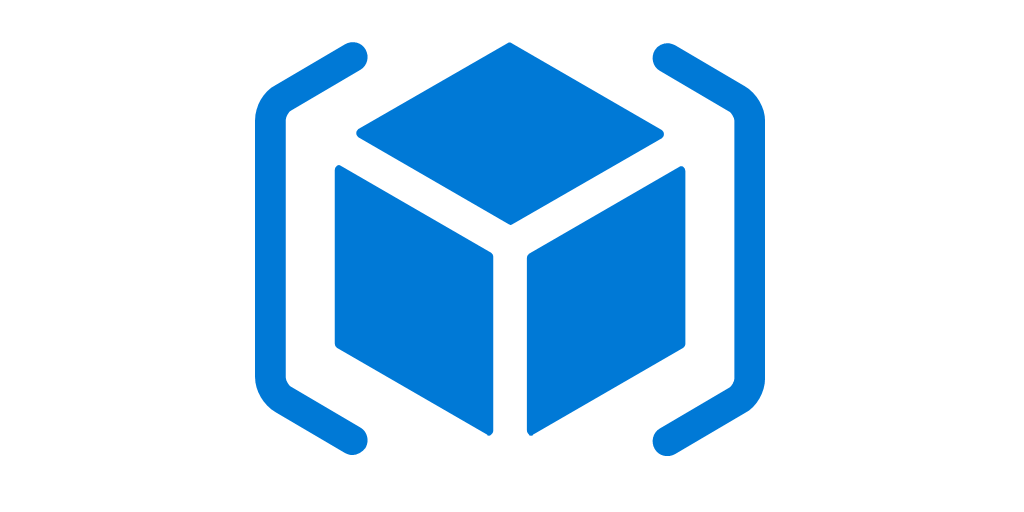 Terraform
ARM Templates
Bicep
Allows us to quickly and cost effectively, create and teardown environments
Auto Test environments on Pull Requests
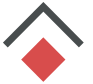 Case Study: Wildwood Workspaces
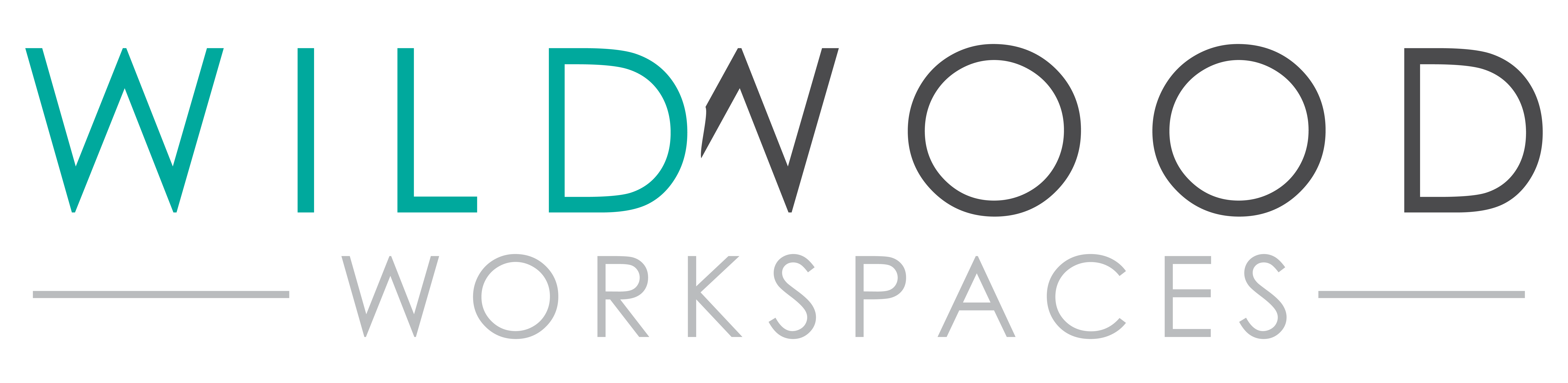 Marketing Site for Co-Working spots in West County
Used to describe the space, show images, and let them contact for a tour
Needed to be fast and will be frequently viewed on a mobile phone.
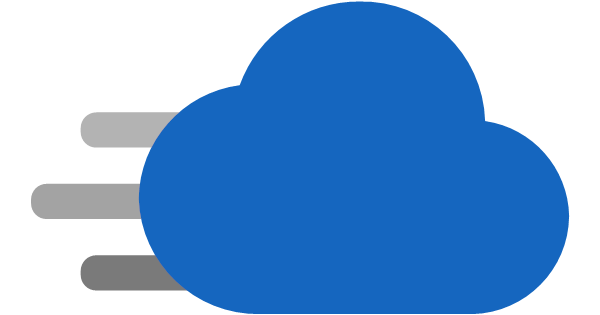 Used an Azure CDN, Blob Storage, and Functions
Cost:  <$1/month
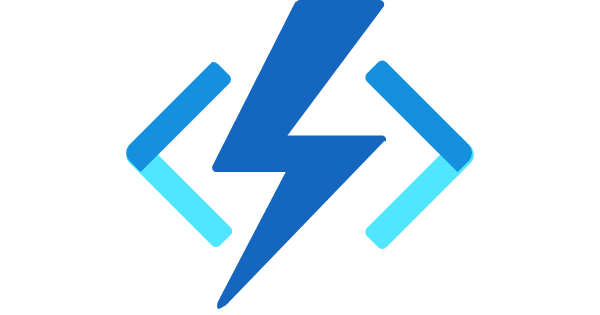 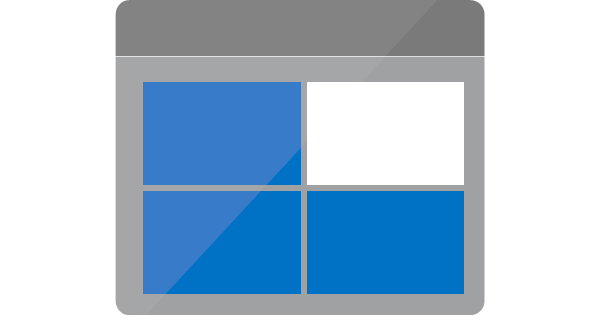 [Speaker Notes: https://azure.microsoft.com/en-us/pricing/details/storage/blobs/]
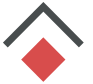 Case Study: THE Kvgros
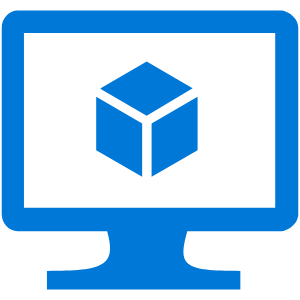 Kevin HATES big bulky computers and love his iPad Pro.
Every once in a while, Kevin breaks Production and needs developer machine to push directly to the main branch.
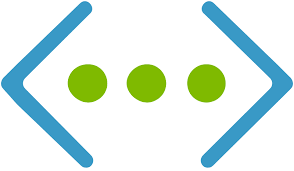 Used an Azure VM that had auto shut off
Used 20hrs/month
Cost:  ~$5/month
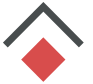 Takeaways
[Speaker Notes: https://azure.microsoft.com/en-us/pricing/details/storage/blobs/]
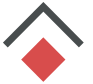 Questions?
[Speaker Notes: https://azure.microsoft.com/en-us/pricing/details/storage/blobs/]
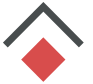 Azure Pricing Review
Process:
Review high-level Azure usage and architecture
Review typical business use cases
Review metrics and pricing history

Outcomes:
Recommendations on a right-sized plan for your organization
Preliminary suggestions roadmap on how to utilize Azure
Tactical ideas on changes that could result in overall savings and higher reliability
Given the appropriate level of access to the necessary tenants and data (under NDA), the above outcomes can typically be accomplished during an engagement costing approximately $2,000.

Contact us for more details
[Speaker Notes: https://azure.microsoft.com/en-us/pricing/details/storage/blobs/]
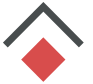 THANK YOU!
Kevin Grossnicklaus
President
ArchitectNow
kvgros@architectnow.net
LinkedIn 
@kvgros
 
Alex Will
Chief Technology Officer
ArchitectNow
awill@architectnow.net
LinkedIn
YouTube 
@awill_dotnet
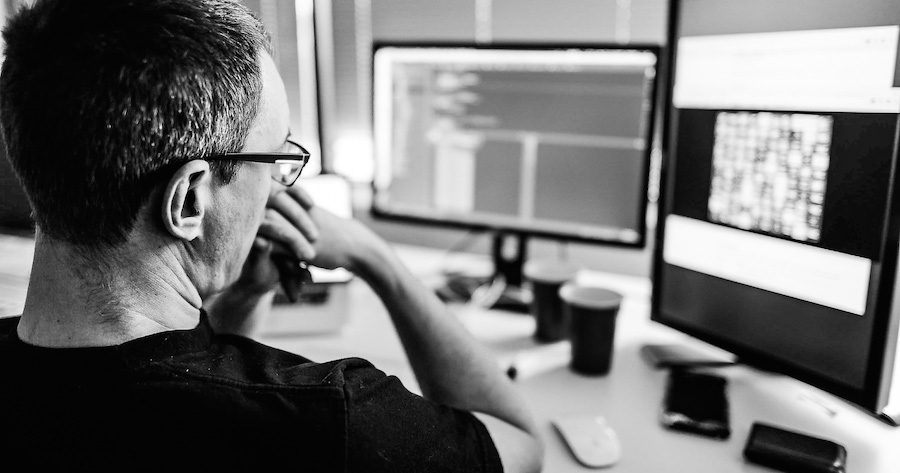 www.ArchitectNow.net
@architectnow
LinkedIn